HF410p 011 – akumulátorový vysavač HF4
Multifunkční – tyčový a ruční akumulátorový vysavač, Vysoká flexibilita - ovladatelnost 360°, technologie   ANTI-TWISTTM proti namotávání vlasů a nečistot, 42 AW po dobu 30 minut, LED osvětlení hubice All Floors, nádoba na prach 0,7 l, snadné nabíjení kdekoliv, Mini Turbo hubice na zvířecí srst s LED osvětlením
Výkon a vlastnosti	
Jmenovité napětí (V)	25,2
Doba provozu baterie (min)	30 min standardní režim, 
		15 min Turbo režim
Typ baterie		Lithium Ion (LION) – vyjímatelná
Hlučnost (dB(A))		86

Funkce a výbava
Typ motoru		Bezkartáčový motor 190 W, 42 AW ve 		standardním režimu po dobu 30 min
Vysoká flexibilita hubice	Ovládání 360° do všech stran
Předmotorový filtr		Omývatelný mikrofiltr
Filtr na výstupu		Omývatelný mikrofiltr
Jmenovité napětí (nabíječky) (V)	230-240
Délka trvání prvního nabíjení (hod)	24
Doba potřebná k dobití z plně
vybitého stavu (hod)	3,5 (po prvním nabití) 
Délka kabelu nabíječky (m)	1,5
Nastavení výkonu		Tlačítkem ZAPNOUT/VYPNOUT /
		Turbo režim
LED displej na rukojeti	Indikátor nabíjení a stavu baterie, 			upozornění na údržbu
LED osvětlení hubice	Kompaktní pruh se studeným 			světlem lépe odhalí prach na 			povrchu
Objem nádoby na prach (l)	0,7
Snadné vysypávání prachu 	One Touch	
Montáž na stěnu		Ano
Snadné vyjímání kartáče z hubice	Ano – bez nutnosti obracet hubici
Konektivita		Připojení k aplikaci hOn

Příslušenství	
ANTI-TWIST™ motorizovaná hubice All Floors na všechny povrchy 
s vyjímatelným rotačním kartáčem a hřebenem proti namotávání vlasů a nečistot
Motorizovaná hubice na zvířecí chlupy s LED osvětlením
Velký prachový a nábytkový kartáč 2v1, štěrbinová hubice, čistící kartáček
Snadné vyjímání a nabíjení baterie s LED ukazatelem - nabíjení kdekoliv

Logistická data
Kód		39401016
EAN kód		8059019065847
Barva		Černá s tmavě modrozelenou
Rozměry výrobku v x š x h (cm)	111 x 25,8 x 16,5
Čistá váha výrobku (kg)	2,63
Rozměry balení v x š x h (cm)	14,2 x 71 x 28,3
Hrubá váha s obalem (kg)	5,179

2 AW měřeny v souladu s IEC 62885-4:2020 na konci hubice laboratoří třetí strany.
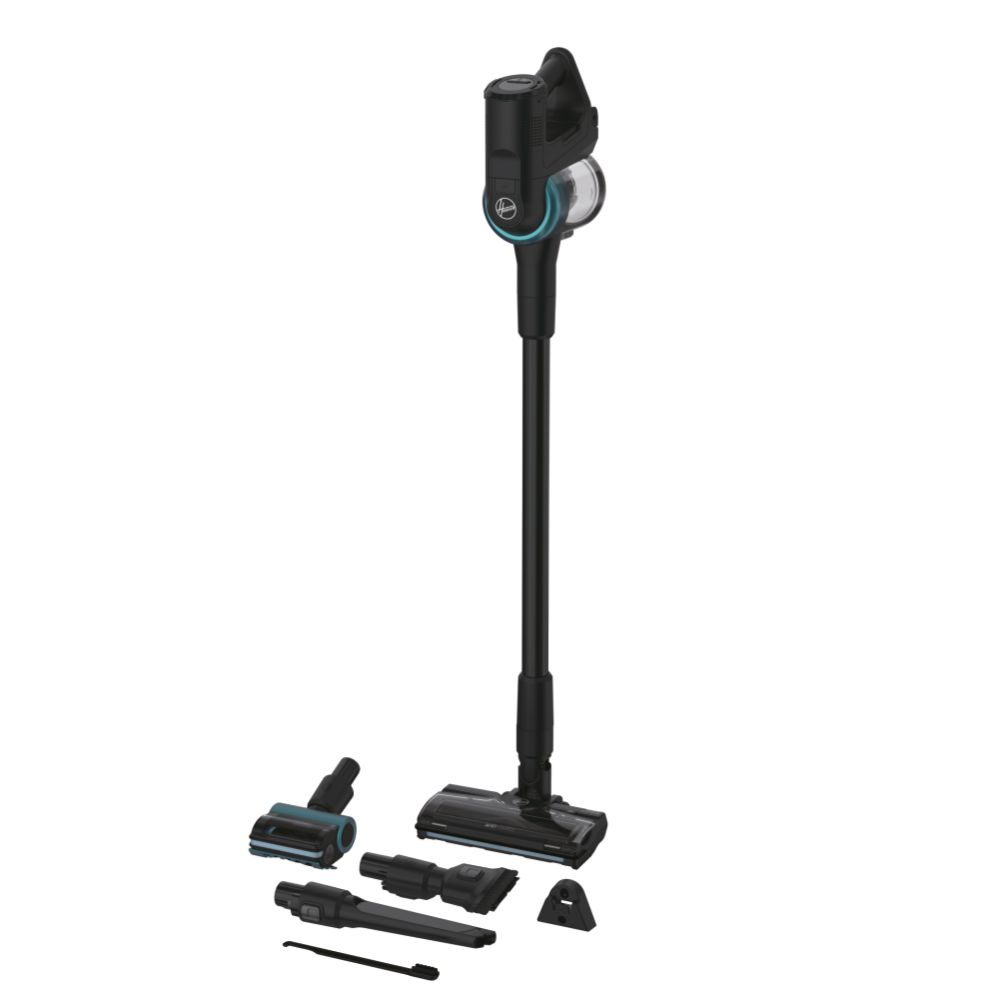 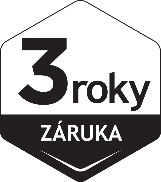 42AW2 po dobu 30 minut
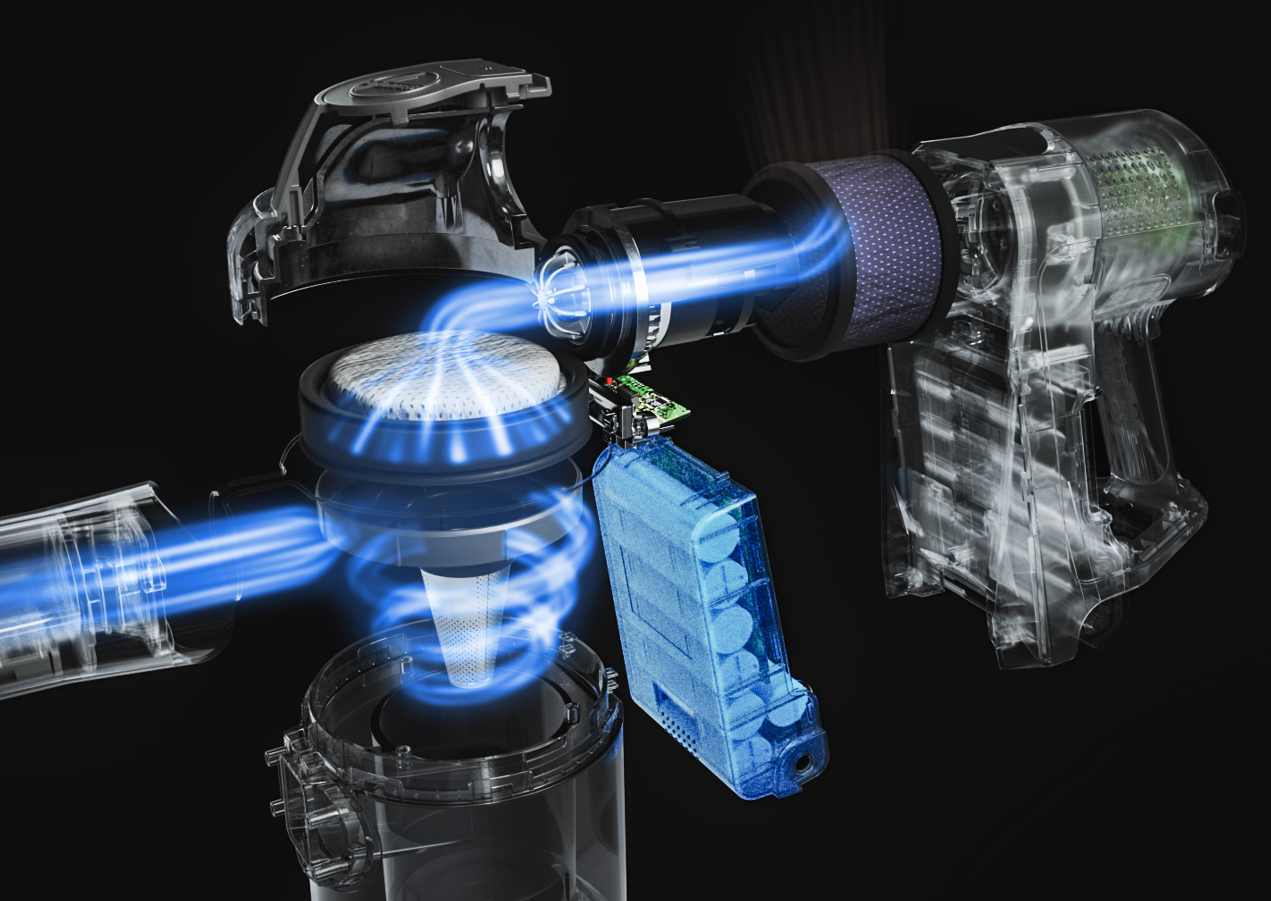 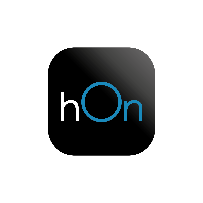 OVLADATELNOST 360°
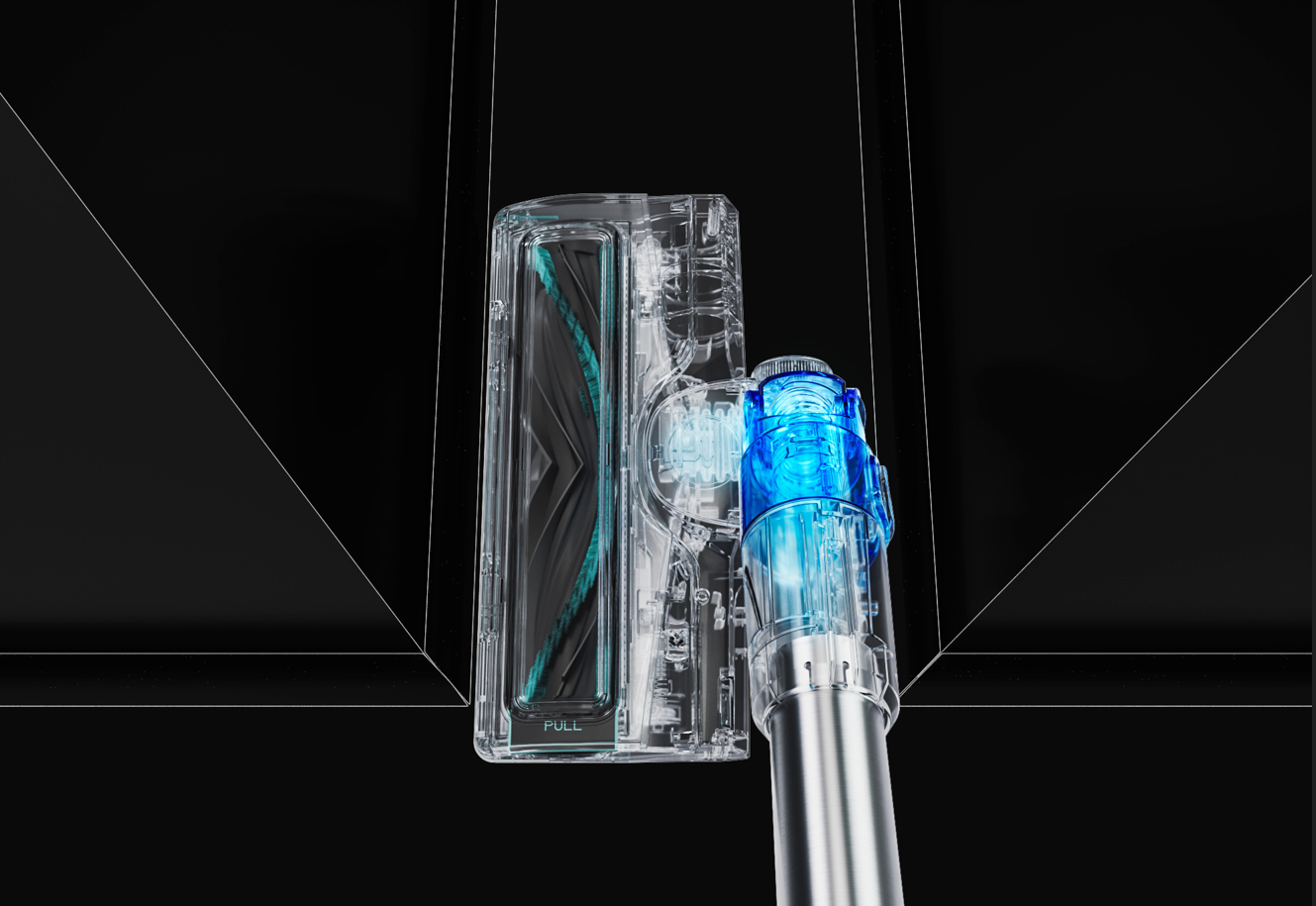 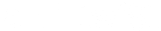 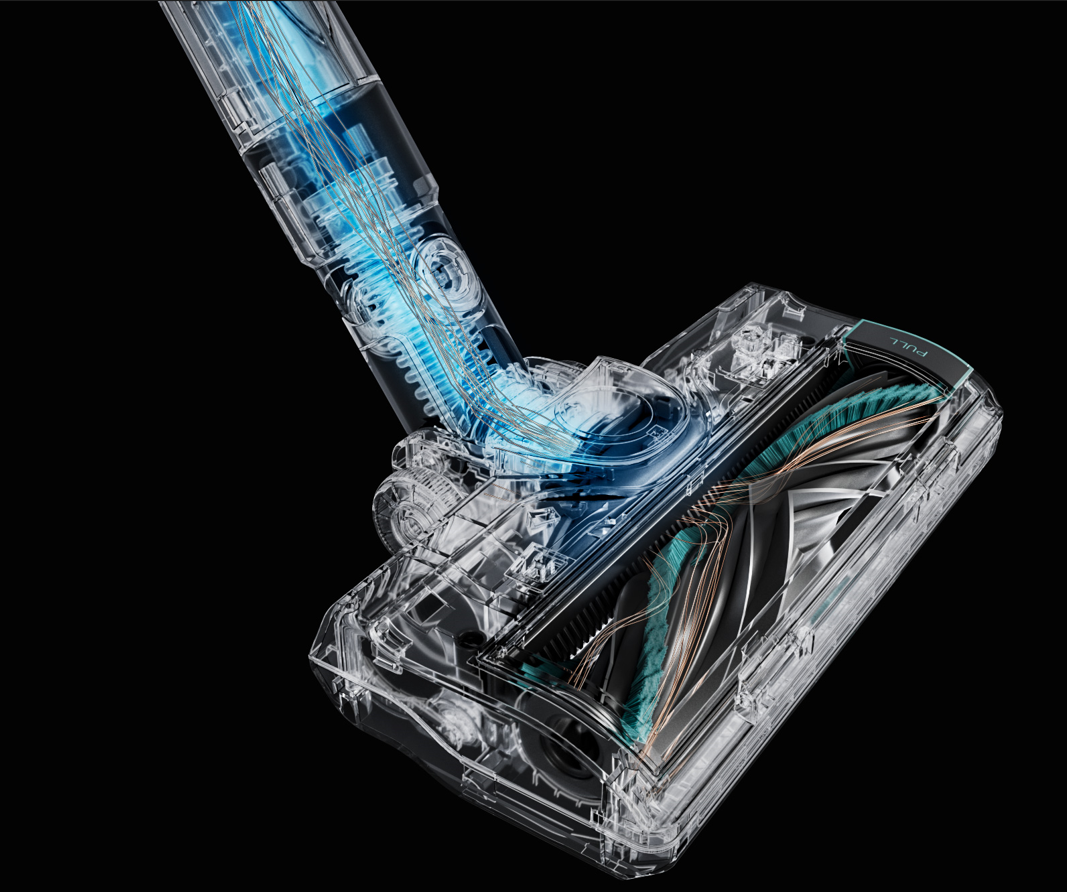 VYJÍMATELNÁ BATERIE S LED UKAZATELEM A MOŽNOSTÍ NABÍJENÍ KDEKOLIV
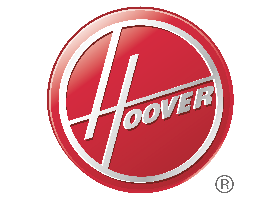